Securing Internet Applicationsfrom Routing Attacks
Jennifer Rexford
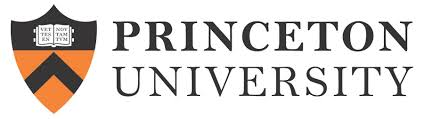 [Speaker Notes: The Internet’s routing system is notoriously insecure, allowing adversaries to launch attacks that discard traffic, impersonate a service, or perform eavesdropping. Yet, a strategic adversary can do so much more damage by launching application-specific routing attacks on critical Internet applications like certificate authorities, anonymity systems like Tor, and the bitcoin network.  In this talk, I examine these application-specific routing attacks, and show how we can readily deploy application-level defenses to protect critical applications as we continue toward the important long-term goal of securing the Internet routing system.]
Interdomain Routing Security
Border Gateway Protocol (BGP)
Vulnerable to attack and misconfiguration
Attacks affecting availability and confidentiality
Yet, deploying BGP security solutions is hard
1
[Speaker Notes: The Border Gateway Protocol (BGP) is the glue that holds the Internet together by propagating information about how to reach destinations in remote networks. However, BGP is notoriously vulnerable to misconfiguration and attack. The consequences range from making destinations unreachable to misdirecting traffic through unexpected intermediaries. Efforts to secure the Internet routing system have been underway for many years, but the pace of progress is slow since many parties must agree on solutions and cooperate in their deployment.]
Application Security
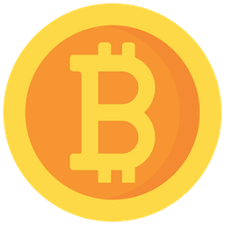 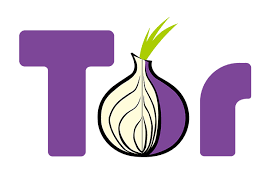 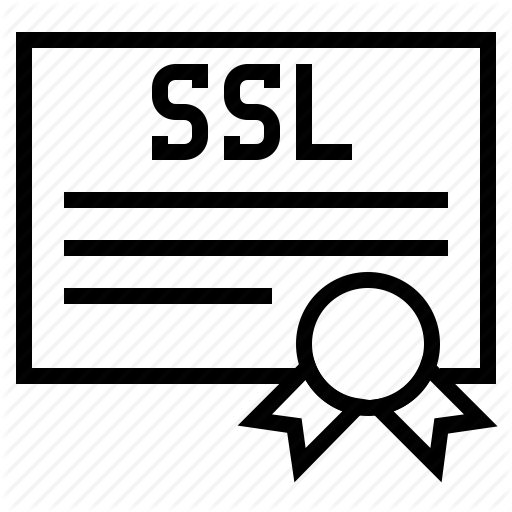 Security-sensitive applications
Use cryptography to protect end users
Rely on the underlying network to deliver data
Treat the network as a “dumb pipe”… but should they?
2
[Speaker Notes: In the meantime, more and more users rely on the Internet to access a wide range of services, including applications
with security and privacy concerns of their own. Applications such as Tor (The Onion Router) allow users to browse
anonymously, certificate authorities provide certificates for secure access to web services, and blockchain supports secure
cryptocurrencies. However, the privacy and security properties of these applications depend on the network to deliver traffic; Application developers abstract away the details of Internet routing, but BGP does not provide a sufficiently secure scaffolding for these applications.]
Cross-Layer Routing Attacks
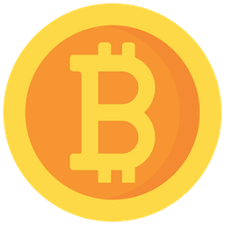 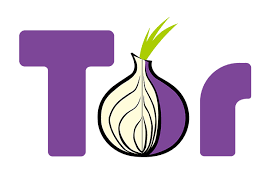 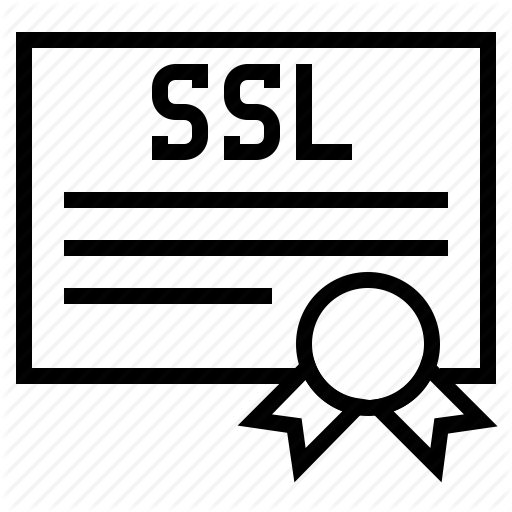 3
[Speaker Notes: This gap leaves the vulnerabilities due to routing insecurity significantly underestimated. In fact, routing attacks on Internet applications can have devastating consequences for users -- including uncovering users (such as political dissidents) trying to communicate anonymously, impersonating websites even if the traffic uses HTTPS, and stealing cryptocurrency. Instead, the security of Internet applications and the network infrastructure should be considered together, as vulnerabilities in one layer lead to broken assumptions (and new vectors for attacks) in the other.]
4
3
5
2
6
7
1
Simple BGP Prefix Hijack
12.34.0.0/16
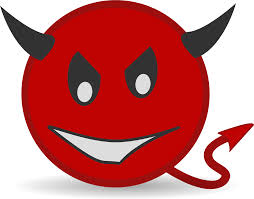 12.34.0.0/16: (1)
4
[Speaker Notes: To set the stage for discussing strategic BGP attacks, let’s briefly review some common attacks on BGP.  The simplest attack (sometimes caused accidentally by configuration mistakes) is a prefix hijack, where an adversary AS erroneously announces an IP prefix belonging to another AS.  <Review attack.> The attack causes an availability problem for a portion of the Internet, or it may allow the adversary to impersonate an Internet service.  Fortunately, the problem is relatively easy to detect, and to prevent.]
4
3
5
2
6
7
1
Forged Origin AS
12.34.0.0/16
12.34.0.0/16: (1 6)
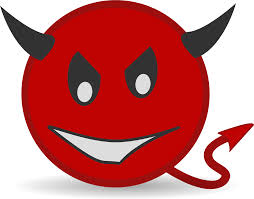 Forged origin AS!
5
[Speaker Notes: Simple BGP security solutions would notice that AS does not actually “own” the IP prefix and, as such, should not originate the prefix into BGP.  A smarter adversary can evade these security techniques by adding the AS number of the legitimate AS to the end of the ASPATH.  The path gets slightly longer, so some ASes may now prefer the legitimate route over the longer bogus route.  Still, the effects are still pretty noticeable with a sizeable fraction of the Internet routing to the wrong place.]
4
3
5
2
6
7
1
Path Poisoning
12.34.0.0/16
12.34.0.0/16: (1 3)
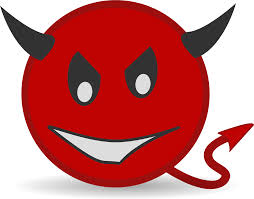 Trigger AS loop detection at AS 3!
6
[Speaker Notes: The adversary may prefer to limit the scope of the routing announcement, so only a portion of the ASes select and propagate the route. This is possible with path poisoning by putting additional AS numbers in the path or by using BGP communities.  For example…]
Stealthy, Targeted Attacks
Targeted senders
Specific sender
Easiest sender to attack of a group 
Limited scope
Limit the other ASes that see the hijack
Limit the data traffic that follows the hijack path
Limited time
Short interval of time
During a sensitive event
7
Surgical Hijack
1
5
6
2
8
7
3
12.34.0.0/16
12.34.0.0/16: (4 5 6 7 8)
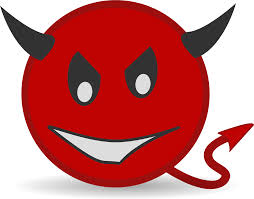 9
4
8
Stealthy, Targeted Attacks
Targeted sender
Specific sender (e.g., a specific certificate authority)
Easiest sender to attack of a group (e.g., any certificate authority)
Limited scope
Limit the other ASes that see the hijack
Limit the data traffic that follows the hijack path
Limited time
Short interval of time
During a sensitive event (e.g., acquiring a certificate)
9
Certificate
CA Domain Control Verification
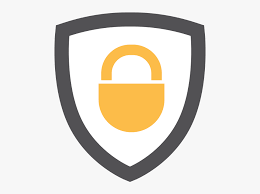 Hijack here!
1. Certificate signing request
4. GET example.com/verify.html
5. HTTP response
2. Domain control verification request
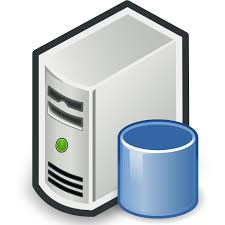 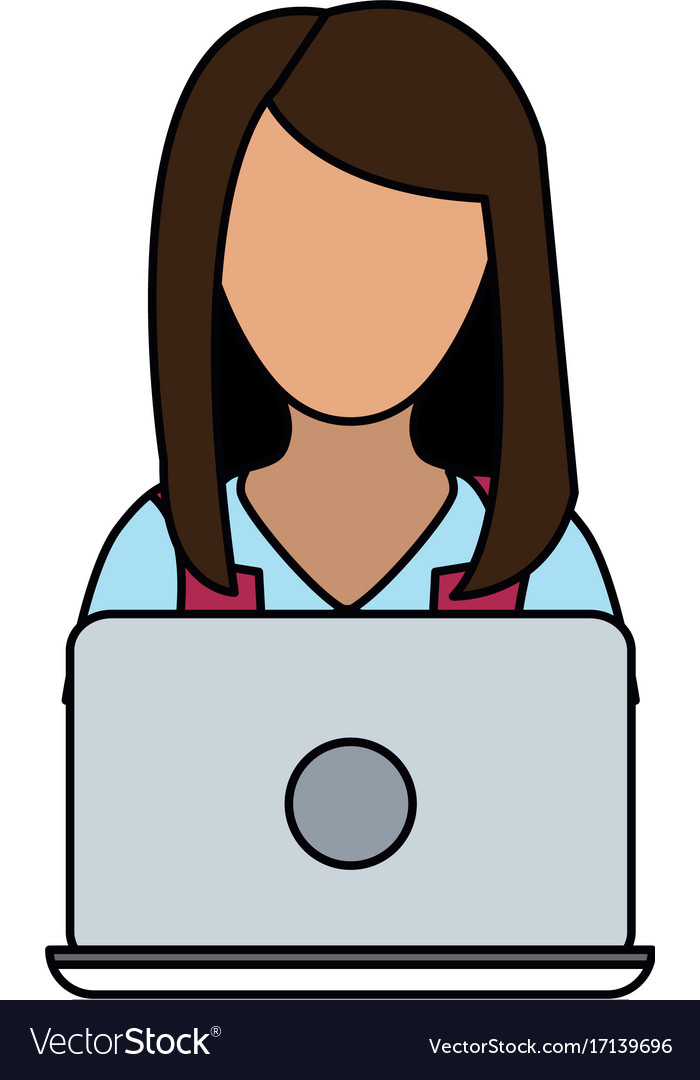 3. Server modification
10
Launching Ethical Attacks
Attacking ourselves
IP prefix we control (PEERING testbed at Columbia University)
Domain names created for the experiment
No real clients accessing the server
Bamboozling the certificate authorities
Let’s Encrypt, GoDaddy, Comodo, Symantec, GlobalSign
Domain validation using either HTTP request or email
All five CAs signed our certificate requests in < 2 minutes
11
Additional Attacks
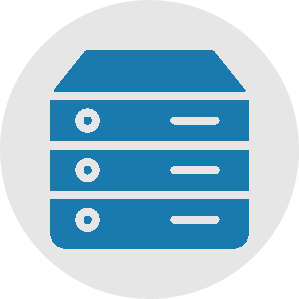 More targets (beyond victim web servers)
Authoritative DNS servers
E-mail servers

Attacking CA prefixes
Reverse (victim domain  CA) traffic is also vulnerable
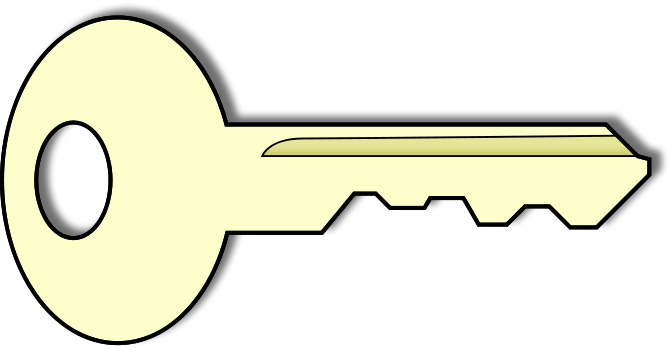 DNS
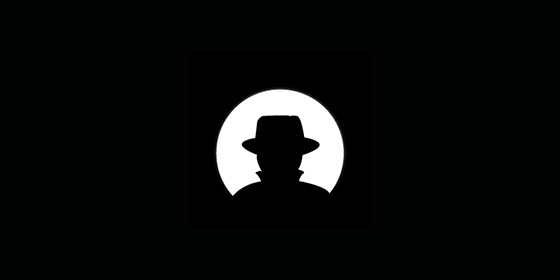 Certificate Authority
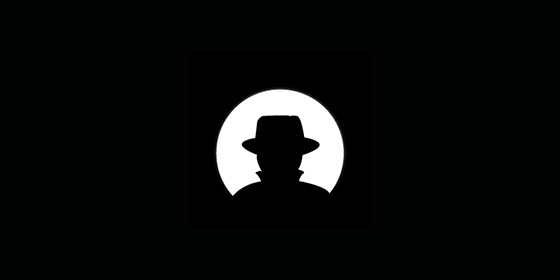 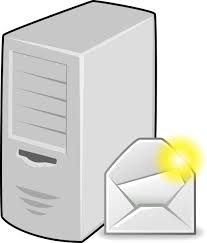 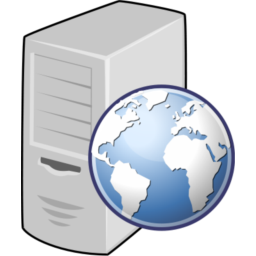 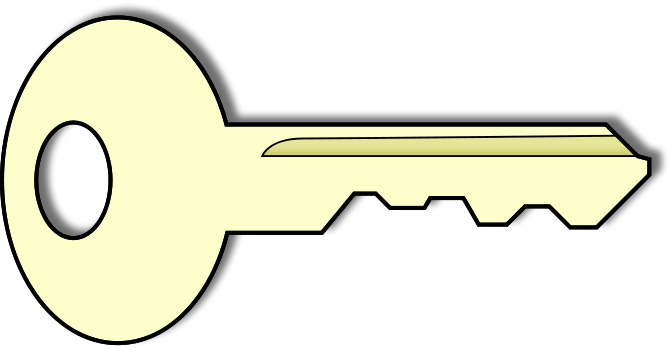 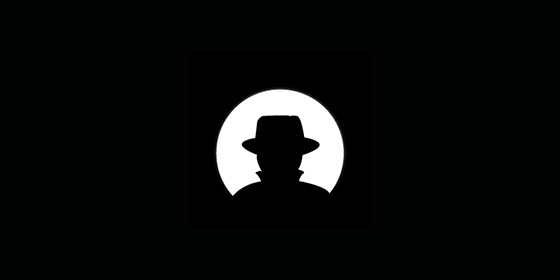 Certificate Authority
12
Adversary Can Pick the Easiest CA to Fool
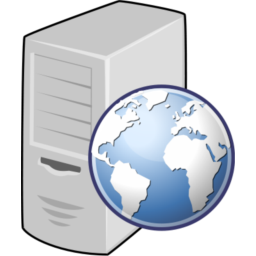 I own 2.2.2.0/23
AS containing 
example.com
AS 1
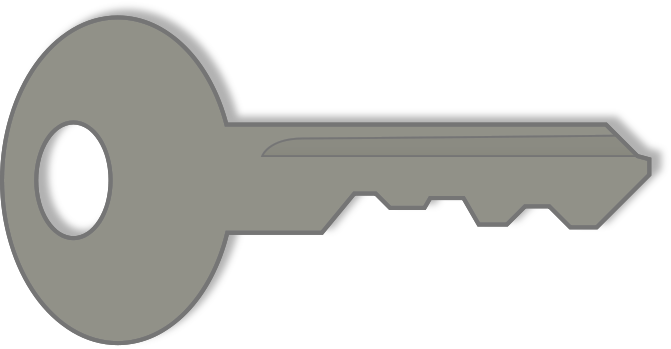 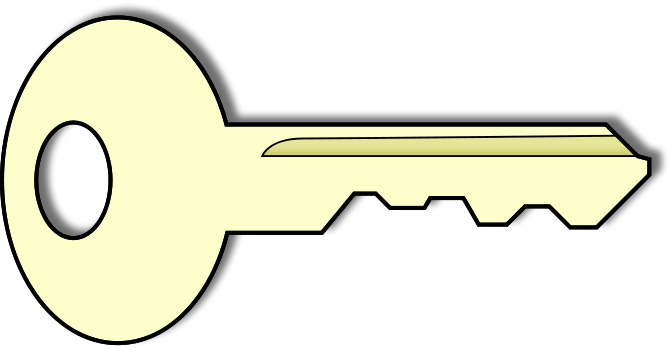 Unaffected portion
CA 2
CA 1
Hijacked portion
AS 3
AS 4
Around 100 CAs
Any CA can sign for a domain
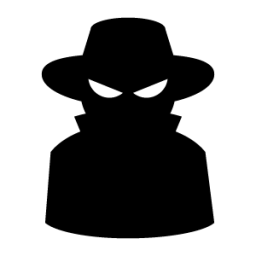 I own 2.2.2.0/23
Adversary
Application-Level Defense
You can fool some of the people some of the time
But not all of the people all of the time
Multiple vantage point domain verification by the CA




Deployed by Let’s Encrypt
Starting February 2020
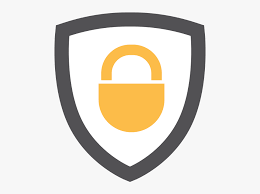 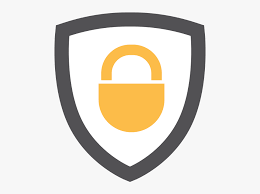 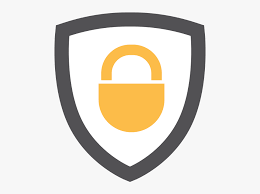 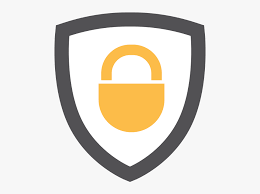 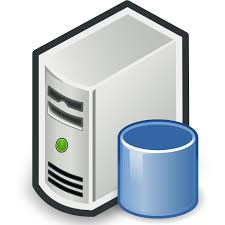 14
Practical Design Challenges
Security
Vantage points with diverse perspectives
Strong enough quorum policy to thwart attacks
Manageability
Compliance with the CA/Browser Forum requirements
Avoid complexity of vantage points in multiple clouds
Performance
Minimizing latency and communication overhead
Benign failures
Avoid rejecting valid requests for certificates
15
Compliance with CA/Browser Forum
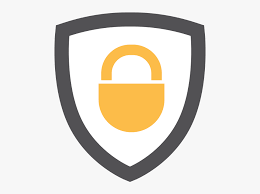 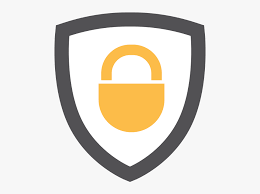 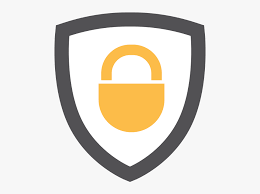 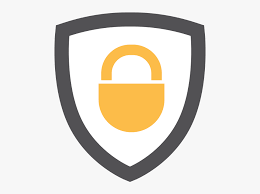 Remote VAs in data centers managed by cloud provider(s)
A primary VA in a data center compliant with CA/Browser Forum
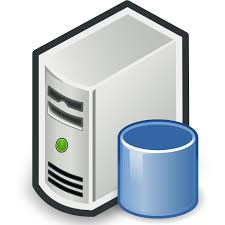 Primary VA’s validation must succeed.
16
Balancing Security and Cloud Complexity
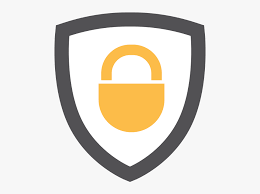 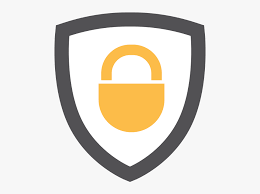 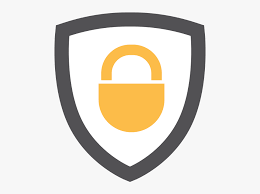 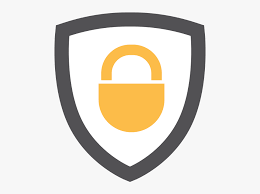 Primary VA in Denver or Salt Lake City
Single cloud provider (AWS) offers sufficient route diversity
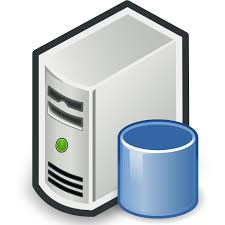 Remote VAs in Oregon, Ohio, and Frankfurt.
17
Balancing Security and Benign Failures
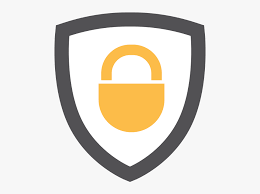 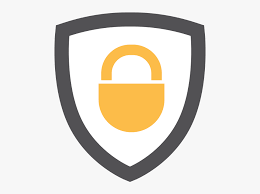 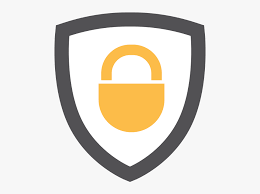 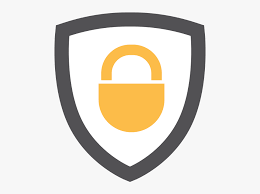 Remote VAs may
respond slowly, 
fail to respond, or 
answer inconsistently
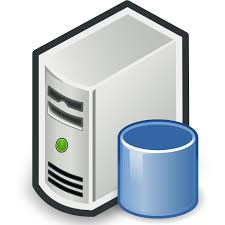 Primary VA and at least two remote VAs must succeed.
18
Let’s Encrypt Phased Deployment
Staging deployment
 Internal testing of new features
Testing in production environment
Remote VAs performed domain validation
But, the primary VA drove all validation decisions
Production deployment with domain exceptions
Temporarily excluding certain domains renewing their certificates
Full production deployment
All certificate requests (~1.5M per day) validated by multiple VAs
19
[Speaker Notes: Let’s Encrypt populated the exception list with domains that may, based on the logs, have trouble with multi-vantage-point validation to prepare for future certificate renewal. Let’s Encrypt only did this for the domains associated with ACME accounts that have contact information, so it can communicate with the domain owners to inform them that they are on the domain exception list, and troubleshoot the issues]
Deployment Anecdotes
Low validation latency
Remote VAs usually perform better than the primary VA
Low validation bandwidth
Only 0.5 Mbps per remote VA for ~20 certificates/second
Low benign failures
Primary succeeds but any remote VA fails: just 1.2% of validations
Most due to a remote VA failing DNS resolution of domain’s name
Some due to multiple validation requests triggering DDoS detection
Almost all were successful after retrying the request
20
[Speaker Notes: Though each day about 1% of certificates were temporarily rejected due to differentials, most domain owners have retried validation and eventually had their certificates signed by Let’s Encrypt after retrying by the end of Sep 22, 2020. Overall, only 0.65% of all certificates that have been validated in 20 days (36.8 M) failed to get signed because of differentials.]
Quantifying the Security Improvement
Ethical attacks on Let’s Encrypt
Using Columbia University’s PEERING testbed
Quorum policy caught most of the attacks
... though some well-connected adversaries still successful
BGP simulation experiments
Extensions to model AS connectivity of each AWS data center
Evaluation of a much wider range of BGP attacks
Median domain is resilient to attacks from > 90% of ASes
Good to add 1-2 more AWS locations (Paris, Singapore) and/or require a full quorum
21
4
3
5
2
6
7
1
Other BGP Attacks: Sub-Prefix Hijack
12.34.0.0/16
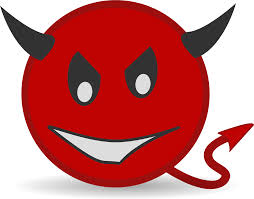 12.34.158.0/24: (1)
Not always possible (e.g., domain on /24) and visible in BGP monitoring
22
Protecting More Applications
Domain validation (beyond CAs)
Changing an account password 
Verifying ownership of a restaurant, hotel, etc.
Anonymous communication
Tor, I2P, and VPNs
BGP interception attacks to enable traffic-analysis attacks
Bitcoin network
Disrupting the consensus protocol in the overlay network
23
Conclusion
Cross-layer attacks
Layering simplifies protocol design
But, adversaries can work across layer boundaries
Cross-layer defenses
Application-layer defenses are easier to deploy
But, network-layer defenses are still important
A way forward
Protect popular applications and important prefixes
Continue the important work of securing BGP
Incentivize BGP security by favoring secure prefixes and ASes
24
Thank You!
Henry Birge-Lee, Yixin Sun, Annie Edmundson, Jennifer Rexford, and Prateek Mittal, "Bamboozling certificate authorities with BGP," in USENIX Security, August 2018.https://www.cs.princeton.edu/~jrex/papers/bamboozle18.pdf
Yixin Sun, Maria Apostolaki, Henry Birge-Lee, Laurent Vanbever, Jennifer Rexford, Mung Chiang, and Prateek Mittal, “Securing Internet applications from routing attacks,” to appear in Communications of the ACM.https://arxiv.org/pdf/2004.09063.pdf
Henry Birge-Lee, Liang Wang, Daniel McCarney, Roland Shoemaker, Jennifer Rexford, and Prateek Mittal, “Experiences deploying multi-vantage-point domain validation at Let’s Encrypt,” October 2020.https://www.cs.princeton.edu/~jrex/papers/multiva20.pdf
25